Psychologie práce a organizaceMatěj Stříteský
348434@mail.muni.cz
1
Výsledky ankety – teoretická x praktická výuka
348434@mail.muni.cz
2
Výsledky ankety – očekávání- Komunikační dovednosti- Jak zůstat v pohodě v protivném kolektivu- Jak pracovat v týmu – týmové role- Pracovní pohovor a jak ho zvládnout- Životopis a co do něj- Organizace úkolů- Adaptace na nové zaměstnání
348434@mail.muni.cz
3
Výsledky ankety – obavy- Nucení do prezentace před třídou- Složité teorie a mnoho různých definic- Praktická výuka bude náročná na Vaši aktivitu- Nucení do skupinových aktivit
348434@mail.muni.cz
4
Získávání zaměstnanců a jeho metody
348434@mail.muni.cz
5
Otázky na Vás- Proč je důležité vybírat zaměstnance a nenechávat praxi, ať to “probere“- Jaké kroky je podle Vás nutné učinit než zaměstnance získáte- Co byste chtěli jako zaměstnavatel od uchazeče vědět a proč
348434@mail.muni.cz
6
Fáze získávání a výběru pracovníků (Armstrong, 2010)
Definování požadavků (profil role)
Přilákání uchazečů
Výběr
Ověřování vhodnosti výběru
348434@mail.muni.cz
7
Definování požadavků na pracovníka (Armstrong, 2010)
Odborné schopnosti
Požadavky na chování postoje
Odborná příprava a výcvik
Zkušenosti, praxe
Vhodnost pro organizaci
Další požadavky
Kompatibilita možnosti organizace s očekáváním uchazeče
348434@mail.muni.cz
8
Přilákání zaměstnanců
Kde inzerovat?
Doporučení od stávajících zaměstnanců?
Linkedin?
Úřady práce?
Externí HR?
348434@mail.muni.cz
9
Jak by se postup při výběru zaměstnanců líbil mě
Oslovení uchazečů a získání CV (100)
Vyřazení uchazečů, kteří podle CV nesplňují požadavky (50)
Posouzení motivačních dopisů a telefonické ověření správnosti informací v CV (20)
1. kolo pohovorů (10)
Psychologické výběrové metody (3 - 5)
2. kolo pohovorů (1 - 3)
348434@mail.muni.cz
10
Psychologické metody výběru zaměstnanců
Psychologická diagnostika
Psychologický pohovor
Modelové situace
348434@mail.muni.cz
11
Psychologická diagnostika
Osobnostní dotazníky
Chodíte rád/a do kina, jaká je Vaše oblíbená barva?
Neexistuje správná odpověď

Výkonové testy
Kdo byl první prezident ČR? Kolik je pátá mocnina 3?
Existuje správná odpověď
348434@mail.muni.cz
12
Psychologická diagnostika
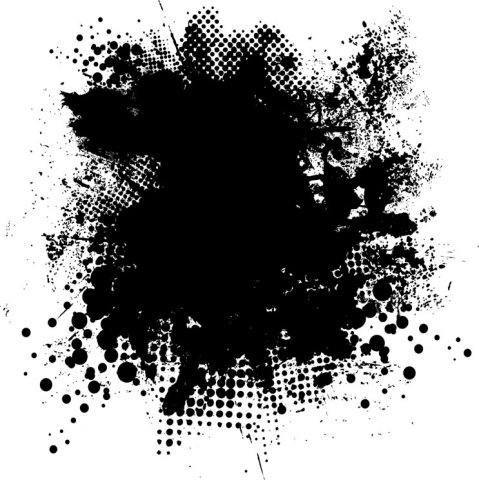 Projektivní testy

Neurčitý podnět (skvrna) či zadání (namalujte strom) vyžaduje po testovaném subjektu, aby do odpovědi přenášel (projikoval) sám sebe (zkušenosti, představy atd.)
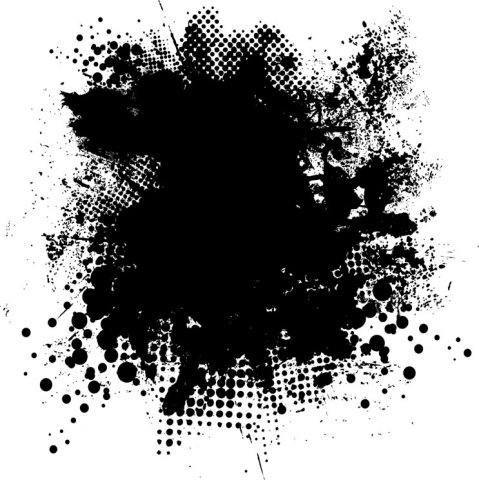 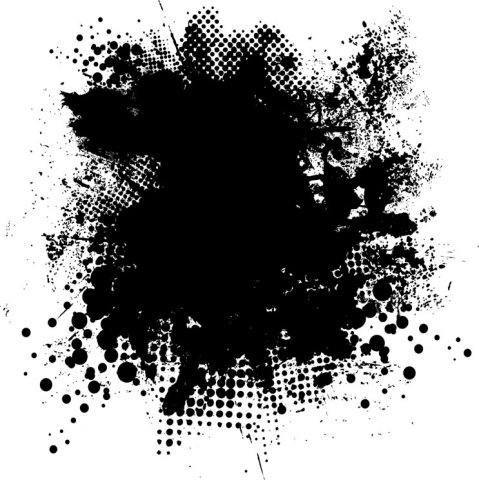 348434@mail.muni.cz
13
Psychologická diagnostika
Modelové situace

Skupinové – postavte co nejvyšší věž z papíru.
Individuální – prodejte mi tento klobouk

Měli by se vztahovat k obsazované pozici a dbát na důstojnost účastníků.
348434@mail.muni.cz
14
Psychologická diagnostika
Psychologický pohovor
Co Vás motivuje?Jaké jsou Vaše možnosti a hranice v práci?Kdo je pro Vás vůdčí osobnost?Nesouhlasili jste někdy se šéfem? Proč?Jak řešíte situace pod tlakem?
Kdybyste byl ovoce, tak jaké?
Spíte s plyšákem?
Co je Vaše největší slabost.
348434@mail.muni.cz
15
Psychologická diagnostika
Psychologický pohovor

Na co se neptat a proč?
348434@mail.muni.cz
16
Psychologická diagnostika
Assessment centrum
 
Co je to zač?

https://www.youtube.com/watch?v=vRFUgSmt7RA
https://www.youtube.com/watch?v=_ztKriqHVks
348434@mail.muni.cz
17
Tvorba situace na další týden
348434@mail.muni.cz
18
Děkuji za pozornostRád se pokusím zodpovědět Vaše dotazy.Prezentaci nahraji do konce týdne do isuMatěj Stříteský
348434@mail.muni.cz
19